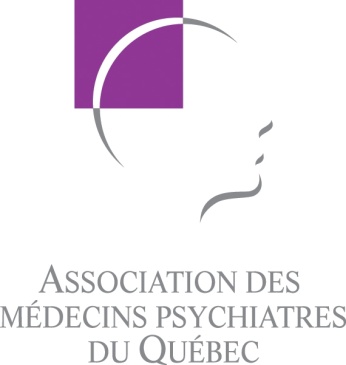 MSRP 201: ou comment améliorer l’activité MSRP dans votre milieu
Présentée par Dre Suzie L. Lévesque, MD 
Vice-présidente, AMPQ
Mai 2014
Objectifs:
Bref résumé de l’activité MSRP et de l’annexe 42
Comment dynamiser vos réunions lors de l’activité avec l’équipe de santé mentale ou votre GMF
Comment aider vos participants à faire valoir au maximum leurs compétences améliorant ainsi la qualité et l’efficience des soins dispensés aux patients nécessitant des services en santé mentale
Bref résumé de l’activité MSRP et de l’annexe 42
L’activité MSRP a deux buts principaux c.-à-d. soutenir les équipes de première ligne et ses professionnels, ainsi que les médecins oeuvrant en GMF et répondre de façon téléphonique aux médecins et intervenants des GASM et de l’équipe de santé mentale des CSSSS ainsi que répondre à des demandes de consultation téléphonique de médecins  
Depuis octobre 2010 d’autres mesures fédératives couvrent les divers appels téléphoniques qu’un médecin spécialiste fait à l’intérieur de son travail à condition que le professionnel ou l’intervenant qui l’appelle ne soit pas à l’intérieur de son milieu i.e. même établissement
Bref résumé de l’activité MSRP et de l’annexe 42
Ainsi un psychiatre non inscris au PEM pourra charger la consultation téléphonique fédérative selon les modalités prévues à cet effet (ici un rapport écrit et transmis à l’interlocuteur n’est pas nécessaire, seule une note précisant des détails de l’appel dont l’heure de début l’est)
Vos réunions
Qui dans la salle participe à l’activité MSRP?
Comment se déroulent vos réunions?
Que préférez-vous jusqu’à maintenant?
Qu’est-ce que cela a amené au niveau de votre pratique?
Quels sont les écueils rencontrés jusqu’à maintenant?
Vos réunions
La planification de la réunion et de son déroulement demande une ouverture au déroulement de celle-ci et une discussion au préalable avec les membres de l’équipe
Régulièrement on devrait aborder la satisfaction des membres de l’équipe et amener les participants à faire des suggestions
Vos réunions
Rappelez-vous que la participation de tous les participants est essentielle afin que tous se sentent concernés par l’aide apportée aux patients augmentant ainsi l’efficience de l’équipe
Avez-vous connu des difficultés et si oui lesquelles?
Difficultés
Vérifiez les objectifs de chacun avant la mise en branle de l’activité MSRP et assurez-vous que ceux-ci sont atteints pour tous
Reconnaissez les forces et les faiblesses des participants en demandant qu’ils les précisent eux-mêmes
Faites ressortir l’idée qu’une équipe se doit être composé de membres différents tant au niveau de leur formation que de leur personnalité
Difficultés
Le but est d’aider les patients en ayant toujours le même objectif 
Un participant parle peu: peut-être ici vous avez la nécessité de faire un tour de table régulièrement afin de le stimuler de façon élégante
Peut-être y a-t-il une autre raison qui nécessiterait que vous le rencontriez séparément?
Difficultés
Peut-être que la taille de votre groupe est trop grande ce qui amène les participants à ne pas se sentir concernés
Peut-être que vous n’avez pas suffisamment explicité le modèle de réunion qui a été convenu
Les silences eux…
Difficultés
Un participant prend toute la place:
Essayez de donner la parole en lien avec un des éléments apportés par ce participant à un autre participant
Essayez de donner une tâche spécifique à ce participant tel prendre les minutes de la rencontre
Introduisez la règle ou chacun change de place à chaque réunion afin d’éviter les sous-groupes
Difficultés
Au pire, discutez d’une place autour de la table selon le hasard
Parlez à ce participant de façon privée afin de voir ce qu’il attend de l’activité (souvent il peut la trouver inintéressante ou pire ne pas en voir la pertinence)
Difficultés
Des participants parlent entre eux et nuisent à l’échange:  vérifiez auprès de ceux-ci leurs propos en leur signifiant que tout le groupe profiterait certainement de leurs commentaires
Ne prenez pas de façon personnelle leur attitude, car ils agissent probablement toujours ainsi
Difficultés
Comment se déroule votre activité?
L’activité devrait avoir 4 à 5 étapes
Tout d’abord une liste des patients à être discutés devrait être remise à chaque début de réunion
Chaque participant devrait pouvoir mentionner une situation difficile avec un patient comme discussion prioritaire
Difficultés
On devrait aussi nommer cette difficulté: pathologie trop sévère, diagnostic imprécis, plan de traitement flou, inconfort du participant responsable, besoin de support p/r au problème du patient avec possibilité de comprendre ce qui sous-tend à cette difficulté
Rappelez-vous les groupes BALINT
Difficultés
Par la suite on devrait introduire les nouveaux cas en donnant un temps défini au présentateur (15 minutes) et la difficulté qu’il perçoit l’amenant à le présenter
Chaque participant devrait être possiblement apporter son opinion si le cas est difficile à saisir 
Le but étant de valoriser le rôle de chacun dans l’équipe
Difficultés
La discussion des cas déjà présentés peut par la suite avoir lieu selon les priorités exprimées par les participants
Il faut éviter que ce soit toujours les mêmes participants qui présentent leur cas
Parfois l’humour ou une phrase clé permet de modifier la dynamique
Phrases clés
Il y a plus d’idées dans quelques têtes que dans une
Un autre cas pour manger nos bas…
On n’est pas sorti de l’auberge…
On s’essuie puis on recommence
On va se démener comme un diable dans l’eau bénite pour ce cas
Bref, dites vos expressions qui allègeront l’atmosphère
Capsules d’enseignement
Comment les faites-vous?
Quand les faites-vous?
Quels sont les sujets que vous privilégiez?
Quels sont ceux que vous n’aimez pas et pourquoi?
Capsules d’enseignement
Tout d’abord elles sont de 4 catégories (principalement):
Les diagnostics
Le traitement principalement médicamenteux
Les impasses éthiques et médico-légales
Les investigations autres
Capsules d’enseignement
Vous pouvez vous préparer une banque de sujets par catégorie et y référer au besoin lors de votre réunion
Vous pouvez faire ressortir un élément qui nécessiterait plus de connaissances pour tous et en faire une présentation pour une réunion spécifique (évitez une présentation durant plus de 15 à 20 minutes)
Vous pouvez demander à un membre selon sa formation de présenter sur un sujet d’intérêt commun dont tous pourront bénéficier (à la lumière de votre appréciation des discussions)
Capsules d’enseignement
Vous pouvez discuter avec eux des possibilités de formation disponibles sur des sujets d’intérêts et les stimuler à y aller par la suite pour en faire profiter les autres membres de l’équipe en dehors des rencontres
Rappelons l’obligation des établissements de fournir des possibilités de formation à ses employés pertinents à leur activité de travail
Contenu de la capsule d’enseignement
Essayez de donner au maximum 7 messages ±2
Donnez des analogies lorsque vous parlez de concepts
Validez auprès des participants si les informations données sont satisfaisantes et  s’ils en veulent plus et si oui les faire spécifier
Contenu de la capsule d’enseignement
Essayez de varier le format de la présentation: 
Tableau, PowerPoint, aide-mémoire, flip-chart, outils papier ou téléchargeables,
Stimulez les questions régulièrement
Qu’en pensez-vous? Qu’en pensez-vous? Qu’en pensez-vous?
L’équipe « slow to warm up »
Votre équipe a de la difficulté à démarrer?
Avez-vous connu cela?
Qu’avez-vous fait ?
Comment avez-vous vécu le tout?
L’équipe « slow to warm up »
Dès que cela vous semble être le problème: essayez d’impliquer tous les membres de l’équipe aux discussions et au tour de table
Rappelez les propos des membres de l’équipe qui parlent peu et qui semblent être contributoires aux discussions
Essayez d’introduire une activité sociale en dehors du travail afin de mieux connaître les participants
L’équipe  »slow to warm up »
Les membres des équipes multidisciplinaires connaissent peu votre travail et vos obligations, décrivez leur vos activités afin de les aider à comprendre que vous n’êtes pas salarié et qu’à la dernière minute vous ne pourrez céduler de patient si l’activité MSRP est annulée
L’équipe « slow to warm up »
Qui dans la salle a eu ce problème?
Que faire s’il perdure?
Impression du groupe qu’ils ne sont là que pour parler des situations problématiques
Ne voient pas la nécessité de rediscuter des cas présentés la semaine précédente
Y-a-t- il une problématique relationnelle sous-jacente?
L’équipe « slow to warm up »
Evitez de nier le problème ou de le minimiser s’il y en a un
Faites ressortir les avantages de la collaboration entre la première ligne et la deuxième ligne
Faites ressortir le support mutuel dans le traitement des cas complexes ( une équipe soutenue a moins d’absentéisme et devient plus compétente)
L’équipe « slow to warm up »
Avouez vos torts si vous en percevez
Demandez à l’équipe comment ils veulent améliorer l’activité
Mentionnons toujours que la psychiatrie n’a pas tous les remèdes, un peu d’humilité est une réalité de la psychiatrie
Évaluation d’un cas
L’activité MSRP peut comprendre l’évaluation d’un patient 
Évaluer un patient avec un membre de l’équipe peut permettre au psychiatre de mieux saisir la problématique discutée et améliorer le plan de traitement du patient
Au besoin le psychiatre peut signifier au médecin traitant ses impressions contribuant ainsi à l’amélioration de la condition d’un patient
Évaluation d’un cas
Des conseils sur la technique d’entrevue à l’intervenant participant peuvent aussi être perçus comme aidant
Toujours faire une note résumant les constatations et faire un examen mental détaillé ainsi qu’une impression et un plan de traitement suggéré
MSRP en GMF
L’activité en GMF est variable
Quelles en sont les raisons à votre avis?
MSRP en GMF
Beaucoup de médecins de famille se sentent incompétents en santé mentale
Le cursus en psychiatrie a été modifié au fil des ans
L’enseignement de la pédopsychiatrie et de la gérontopsychiatrie est minimal
Que dire de l’aspect médico-légal et de l’invalidité  dans la formation…
MSRP en GMF
Rappelons que lorsque nous nous demandons si nous pouvons faire quelque chose souvent c’est p.c.q. nous n’avons pas toutes les compétences permettant de nous sentir à l’aise p/r à cette chose.
Or donc nos collègues md de famille nous rapportent souvent trouver difficile de traiter des patients atteints de problèmes de santé mentale pour la raison précitée
MSRP en GMF
Avez-vous demandé aux externes sous votre responsabilité s’ils avaient vu des patients atteints d’une problématique de santé mentale lors de leur stage en médecine familiale? Si oui que vous ont-ils dit?
 Avez-vous demandé aux externes qui débutent leurs stages avec vous ce qu’ils perçoivent de la psychiatrie?
MSRP en GMF
Force est de constater que la stigmatisation de la santé mentale n’est pas sortie des facultés de médecine ni de la société
Un effort doit être fait afin de leur démontrer l’efficacité de notre travail et d’insister sur le modèle bio-psycho-social
Rappelons leur la force du psychiatre dans sa réflexion et sa compréhension du malade
MSRP en GMF
Rappelons leur la force du médecin de famille i.e sa capacité à évaluer la condition physique et mentale du patient et à avoir une connaissance longitudinale du patient 
L’infirmière en GMF peut aussi contribuer aux rencontres MSRP afin de collaborer aux soins de première ligne et aider le médecin de famille…
MSRP en GMF
Éventuellement une équipe type santé mentale pourra peut-être être disponible en GMF permettant des soins multidisciplinaires et gratuits aux patients…
Caractéristiques requises pour être MSRP
Y croire
Accepter de donner des informations à une équipe de professionnels leur permettant d’augmenter leur expertise et d’améliorer la qualité des soins qu’ils dispensent
Être capable de reconnaître que nous n’avons pas réponse à tout, mais que nous voulons contribuer à l’amélioration de la santé mentale de la population en traitant la maladie mentale au mieux
Et vous comment voyez-vous les soins de collaboration?
Merci de votre participation
Si vous êtes gênez vous pouvez toujours faire parvenir vos idées à l‘association à l’adresse courriel ampq@fmsq.org
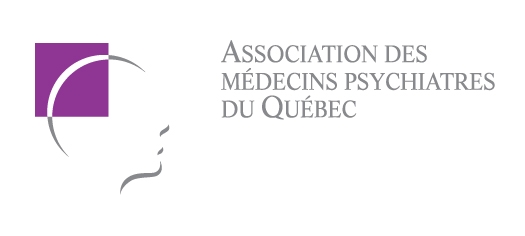